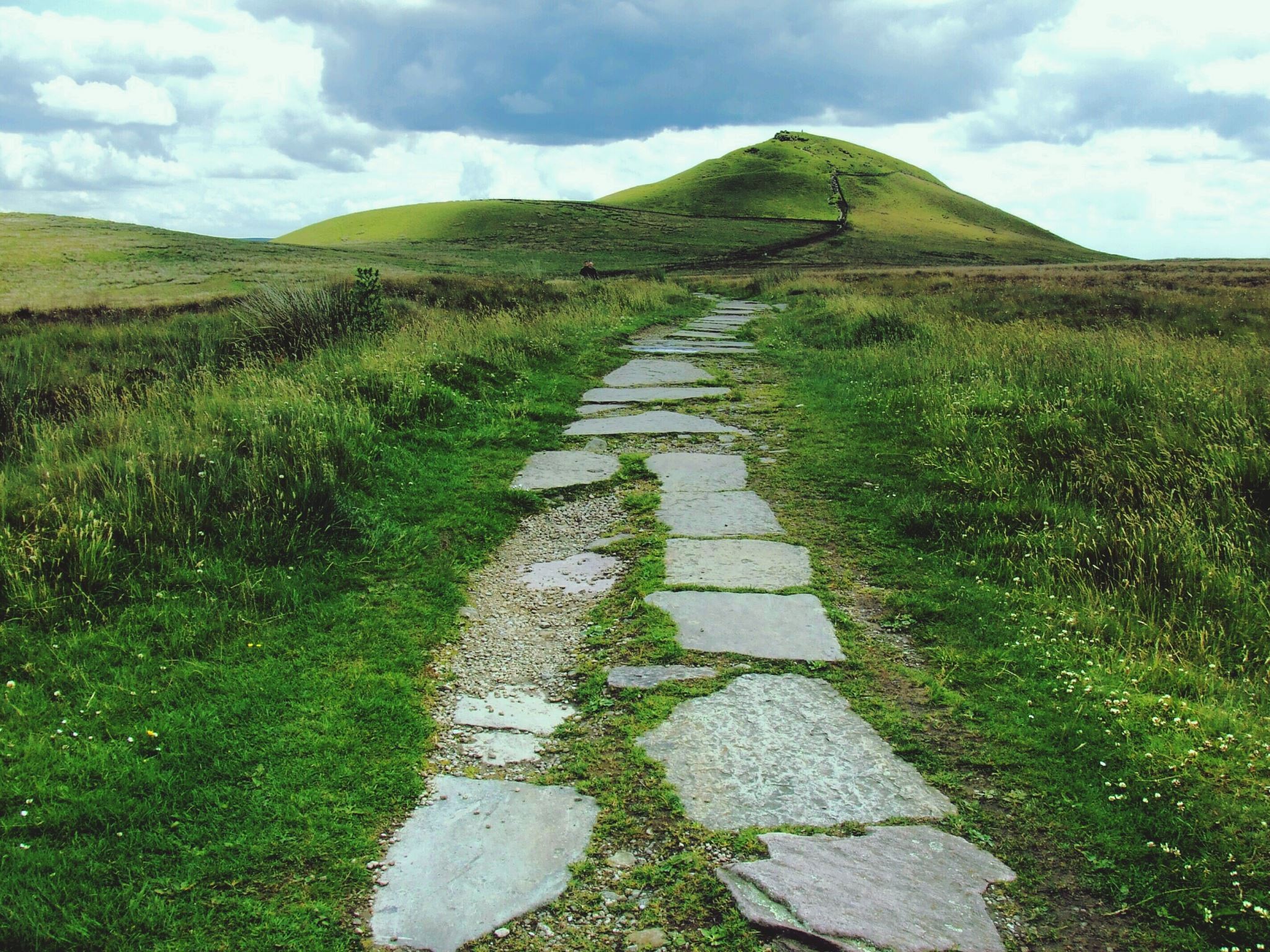 Topic 9: Sample Size Qualitative
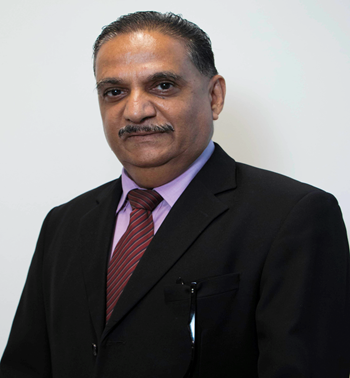 Dr Jugindar Singh
Sampling and Sample size
Populations and Samples
What is the sample size for a qualitative study
Target
Population
Sample
Sample
Purposive Sampling
Nonprobability sampling
Most common sampling methods are:
Purposive sampling/Judgement sampling
Select participants according to pre-selected criteria relevant to a particular research question.
Quota sampling
If the researcher needs a specific number of participants, quota sampling is better
Sampling: Sample size Based on the phenomena to be studied
There are no specific rules when determining an appropriate sample size in qualitative research.  Qualitative sample size may best be determined by the time allotted, resources available, and study objectives (Patton, 1990).
Two general guidelines: the number of participants is sufficient when…
the extent to which the selected participants represent the range of potential participants in the setting
the point at which the data gathered begin to be redundant (data saturation)
Saturation
A situation in data analysis where participants’ descriptions become repetitive and confirm previously collected data
An indication that data analysis is complete
When data analysis is complete, data collection is terminated
Dr Jugindar Singh
Sampling: Sample size Saunders et al., 2012
For a general study, you should expect to undertake between 5 and 30 interviews (Creswell 2013).
Saturation
A situation in data analysis where participants’ descriptions become repetitive and confirm previously collected data
An indication that data analysis is complete
When data analysis is complete, data collection is terminated
Saturation occurs when adding more participants to the study does not result in additional perspectives or information. Glaser, B. & Strauss, A. (1967)
Dr Jugindar Singh
Sample Size – Rule of Thumb
Saturation Point
Urquhart (2013: p. 194) defines saturation as: ‘the point in coding when you find that no new codes occur in the data. There are mounting instances of the same codes, but no new ones’, 

Given (2016: p. 135) considers saturation as the point at which ‘additional data do not lead to any new emergent themes’
Creswell (2013) 
Recommends 20–30 informants for a grounded theory study, 4–5 cases per study for case study research and 2 or 3 for narrative research
Dukes (1984) 
Recommends 3–10 participants in a phenomenological study
Kuzel (1999)
Recommends 5–8 participants in a homogeneous sample (or homogeneous subgroups within a sample) or 12–20 if looking for disconfirming evidence or to achieve maximum variation sampling
Lincoln and Guba (1985, p. 235) 
Recommend between 12 and 20 participants in interview studies
Marshall, Cardon, Poddar, and Fontenot (2013)
Recommend 20–30 interviews for grounded theory studies and 15–30 for single-case studies
Morse (1994, 2000) Morse (1994) 
Recommends at least 6 participants for phenomenological studies and approximately 35 for studies based in grounded theory, ethnography and ethnoscience. The number of interviews per informant is important, as well as the number of informants
Parse (1990) 
Recommends 2–10 participants in order to achieve ‘redundancy or saturation’ (p. 10)
Ray (1994) 
Suggests that phenomenological studies usually focus on a group of between 8 and 12 people, but may also focus on just a single person (p. 127)
Sandelowski, 1995 : Ten may be adequate for sampling among a homogenous population .
Sample size
Saunders, M. N., & Townsend, K. (2016). Reporting and justifying the number of interview participants in organization and workplace research. British Journal of Management, 27(4), 836-852.
Sample Size
Ethnography : MORSE (1994, p.225) 30-50 interviews for both; BERNARD (2000, p.178) states that most studies are based on samples between 30-60 interviews for ethnoscience;

Grounded theory : CRESWELL (1998, p.64) 20-30; MORSE (1994, p.225) 30-50 interviews.

Phenomenology: CRESWELL (1998, p.64) five to 25; MORSE (1994, p.225) at least six;

All qualitative research: BERTAUX (1981, p.35) fifteen is the smallest acceptable sample (adapted from GUEST et al., 2006).
Thank You